2 - Addition, soustraction et multiplication
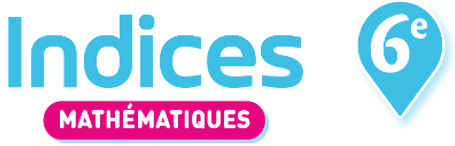 Additionner et soustraire des nombres décimaux
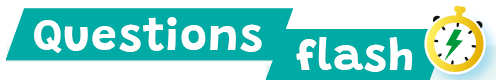 1  Calculer la somme de 28 et de 15.
2  Calculer  23,5 + 12,2.
3  Calculer la différence entre 100 et 43.
4  Calculer  45,4 – 13,1.
5  Calculer  …  − 1 450 = 550.
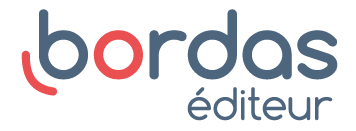